Kohlberg's  Theory 
of 
Moral  Development
Juwel Rana
Lecturer
Dept. of Nutrition & Food Engineering
Daffodil International University
Story
In Europe, a woman was near death from a special kind of cancer. There was one drug that the doctors thought might save her. It was a form of radium that a druggist in the same town had recently discovered. The drug was expensive to make, but the druggist was charging ten times what the drug cost him to make. He paid $200 for the radium and charged $2,000 for a small dose of the drug. The sick woman's husband, Heinz, went to everyone he knew to borrow the money, but he could only get together about $ 1,000 which is half of what it cost. He told the druggist that his wife was dying and asked him to sell it cheaper or let him pay later. But the druggist said: "No, I discovered the drug and I'm going to make money from it." So Heinz got desperate and broke into the man's store to steal the drug-for his wife.
Summaries of the story
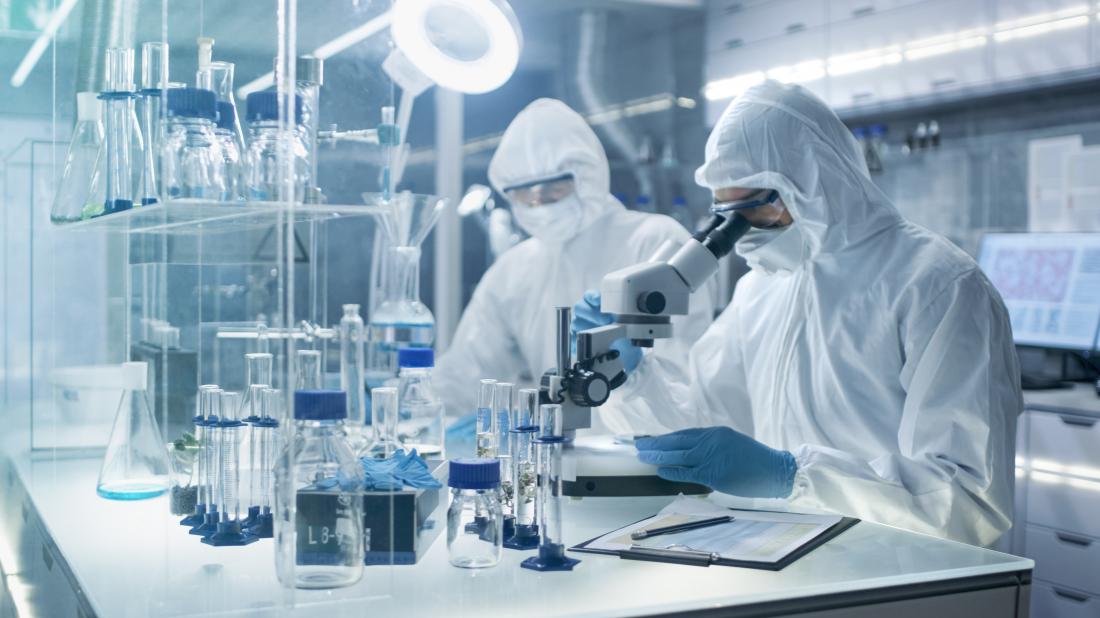 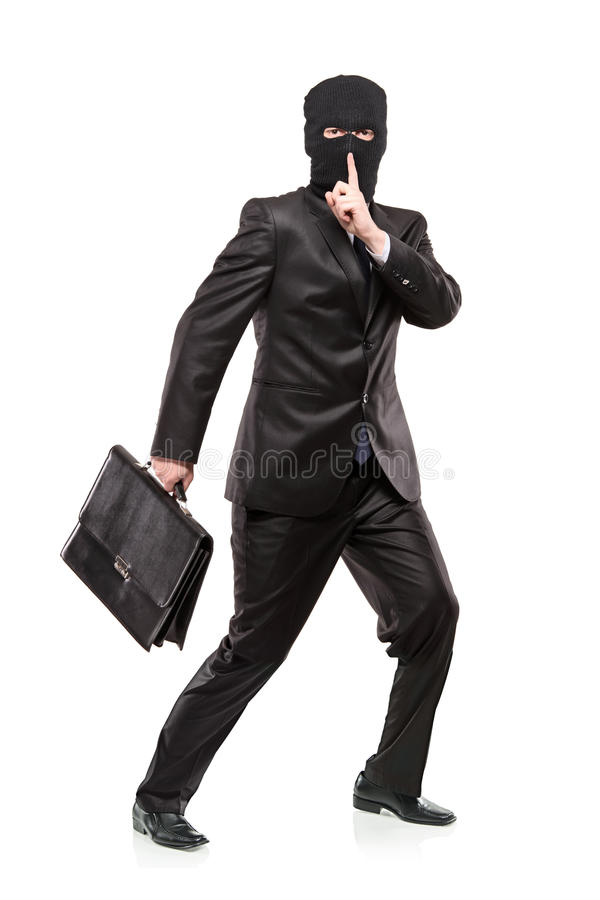 Do you understand the story?
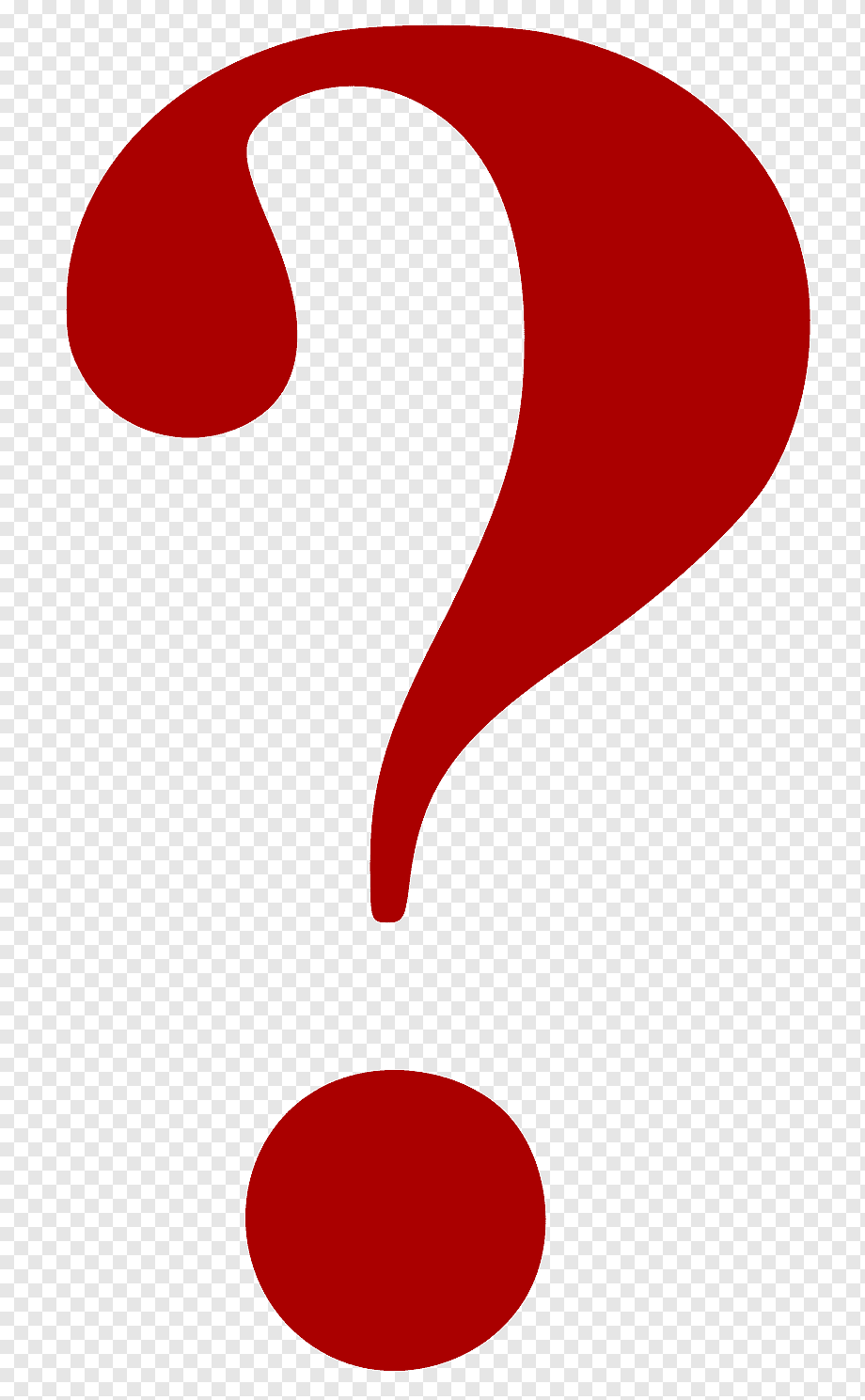 Heinz Moral Dilemma
1. Should Heinz steal the drug?
2.If Heinz does not love his wife, should he steal the drug for wife?
3.Suppose the person dying is not his wife but a stranger. Should Heinz steal the drug for a stranger? 
4.Why should people do everything they can to save another's life? 
5.It is against the law for Heinz to steal? 
6.Why should people generally do everything they can to avoid breaking the law?
Who was Kohlberg?
Lawrence Kohlberg was a 20th century psychologist known primarily for his research into moral psychology and development.
Theory of Moral Development
Kohlberg extended Piaget's theory;  
proposed that moral development is a  continual process that occurs throughout  the lifespan
used Piaget’s story-telling technique to tell  people stories involving moral dilemmas
He based his theory upon research and  interviews with groups of young children
A series of moral dilemmas were presented  to these participants and they were also  interviewed to determine the reasoning  behind their judgments of each scenario
Levels of Moral Reasoning
Stage 1
Obedience and Punishment
1
Preconventional
1
Preconventional
Stage 2
Individualism and Exchange

Stage 3
Interpersonal Relationships

Stage 4
Maintaining Social Order

Stage 5
Social Contract & Individual Rights

Stage 6
Universal Principles
2
Conventional
3
Post-Conventional
A.	Stage 1 - Obedience & Punishment
Should Heinz steal the drug?
No, Why or why not?
Because everyone should have to pay for it and stealing is not the right thing to do.
B.	Stage 2 - Individualism & Exchange (Mutual Exchange/ Tit for tat)
2.If Heinz does not love his wife, should he steal the drug for her?
No, Why or why not?
Because stealing is bad
C.	Stage 3 - Interpersonal Relationships (Nice boy Good Girl)
3.Suppose the person dying is not his wife but a stranger. Should Heinz steal the drug for a stranger?
No, Why or why not?
Because it is a stranger and stealing are bad
D.	Stage 4 - Maintaining Social Order (law and order maintainace mortality)
4.Why should people do everything they can to save another's life?
Because it is the Humane thing to do.
E. Stage 5 - Social Contract & Individual  Rights
5.It is against the law for Heinz to steal? Yes
Does that make it morally wrong? Yes
Why or why not?
it is morally wrong but if you love the person then you should try to help that person
F.	Stage 6 - Universal Principles
6.Why should people generally do everything they can to avoid breaking the law?
When you break the law, you will be punished it always catches up to you. How does this relate to Heinz's case?
because he broke the law by stealing the drug.
Preconventional
(age 4 – 9/10)
a	person	is	motivated	by	obedience	to  authority.
commonly associated with young children
involves little thought about morality.
moral code is shaped by the standards of  adults and the consequences of following or  breaking their rules.
A.	Stage 1 - Obedience & Punishment
earliest stage of moral development
common in young children
children see rules as fixed and absolute.
Obeying	the	rules	is	important	to	avoid  punishment.
morality is motivated solely by punishment
B.	Stage 2 - Individualism & Exchange
children account individual points of view
judge	actions	based	on	how	they	serve  individual needs.
children recognize that there is not just  one right view and that different  individuals have different viewpoints.
focuses	on	individualism	and  perspectives,
the goal is to avoid punishment.
EXAMPLES:
Stage 1:
“I will keep quiet so that teacher won’t get mad at me.”

Stage 2:
“I will let	you copy mine if you do my homework.”
(age 10 - 13)
people focus on following social norms and  customs.
begin	to	internalize	the	moral	standards	of  valued adult role models.
Reasoning	is	based	on	the	norms	of	the  group to which the person belongs.
C.	Stage 3 - Interpersonal Relationships
Also	known	as	"good	boy-good	girl"  orientation
focused on living up to social expectations  and roles
emphasis on conformity, being "nice,"
consider	how	choices	influence  relationships.
C.	Stage 3 - Interpersonal Relationships
a	need	to	avoid	rejection,	disaffection,	or  disapproval from others.
D.	Stage 4 - Maintaining Social Order
consider society as a whole when making  judgments
focus is on maintaining law and order by  following the rules, doing one’s duty and  respecting authority.
D.	Stage 4 - Maintaining Social Order
please individuals to maintaining social  order by following social norms, customs,  and laws.
becomes aware of the wider rules of  society to avoid guilt.
a need to not be criticized by a true  authority figure
EXAMPLES:
Stage 3:
“I will buy that dress so that my friends will like me.”

Stage 4:
“You should not cut the class because it’s against  school rules.”
(adolescence - adulthood)
people look beyond convention to  determine moral norms and appropriate  social interactions.
judgment is based on self-chosen principles
moral reasoning is based on individual rights  and justice
E. Stage 5 - Social Contract & Individual  Rights
begin to account the differing values,  opinions and beliefs of other people.
Laws are important but members of the  society should agree upon these  standards.
E. Stage 5 - Social Contract & Individual  Rights
becomes aware there are times when  they will work against rules or the interest of  particular individuals
emphasis on the social contract and the  maintenance of individual rights
F.	Stage 6 - Universal Principles
reasoning	is	based	on	universal	ethical  principles and abstract reasoning
follow	these	internalized	principles	of  justice, even if its against the law
moral judgment is motivated by one's own  conscience
F.	Stage 6 - Universal Principles
People have developed their own set of  moral guidelines which may or may not fit  the law.
search for universal principles.
EXAMPLES:
Stage 5:
“It is her own decision, we should just respect that.”

Stage 6:
“If abortion became legal in our country, I will be one  of the people who will be against it because it’s
against God’s Law.”
Resources:
http://psychology.about.com/od/developmentalp  sychology/a/kohlberg.htm
http://www.simplypsychology.org/kohlberg.html
http://www.goodtherapy.org/blog/psychpedia/ko  hlberg-moral-development
http://relong.myweb.uga.edu/#who
http://tigger.uic.edu/~lnucci/MoralEd/articles/n  uccisynthesis.html
Any Question
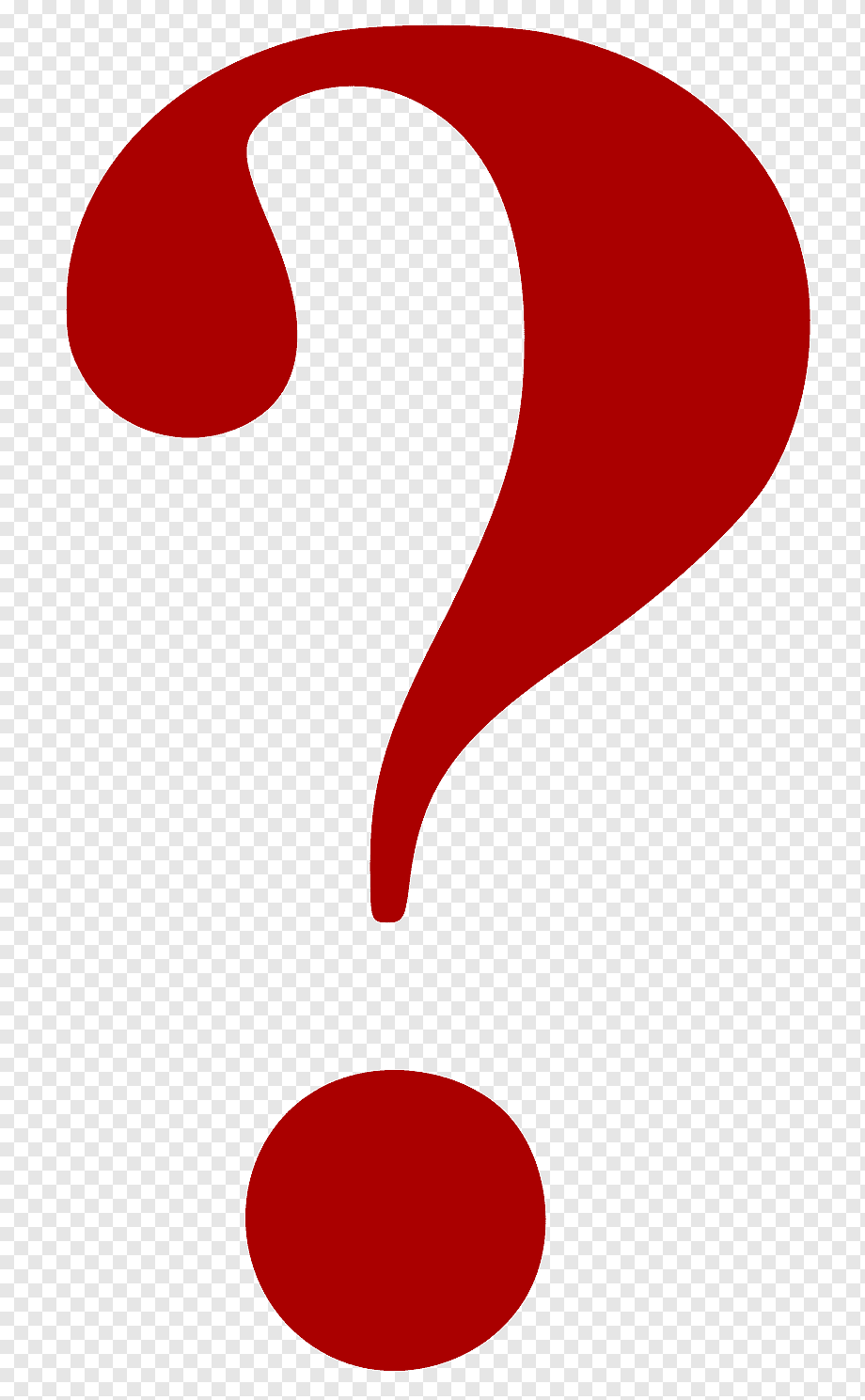